Sick Day Management and DKA
Amphayvanh Manivong, M.D.
Pediatrician
Department of pediatrics General ward
Mahosot Hospital 
Vientiane of Laos PDR
Overview
To learn how to manage insulin and carbohydrate intake during sick days 

To learn how to manage hypoglycemia 

To learn how to manage DKA
Further readings
ISPAD Clinical Practice Consensus Guidelines 2018 
www.ispad.org
Balance
Insulin 
Carbohydrate 
Activities
Hyperglycemia
Insulin deficiency 
Glucosuria 
Polyuria and dehydration 
Ketone production
Rx: More insulin and Adequate fluid
Hypoglycemia
Too much insulin 
Inadequate carbohydrate intake 
Exercise 
Coexisting Addison disease???
Sick day management
During Sick Days
Hyperglycemia-During fever/↑Need for insulin 
Hypoglycemia – Decreased food intake/vomiting/diarrhea/ ↓Need for insulin 
When vomiting occurs-Think of insulin deficiency until proven otherwise
During Sick Days
Target BS 70-180 mg/dL

Blood ketone is less then 0.6 mmol/L
During Sick Days
Blood sugar should be checked every 2-4 hours 
Check urine ketone if BS ≥ 250 mg/dL 
(Blood ketone check is preferred)
During Sick Days
Rest 
Drink plenty of fluid: small amount but frequent 
Do not stop insulin !!!!
Principle of Sick Days Management
Being able to eat or drink 
Give additional 5-10% of TDD as or rapid-acting  insulin q 2-4 hours (absent or small ketone) 
If moderate or large ketones- Give 10-20% of TDD
Encourage sugar-free fluids 
Being unable to eat and drink 
Do not stop insulin !!!
Need hospitalization
During acute illness:high blood sugar with ketonuria
Calculation of increase insulin dose 
     5-10% of TDD or 0.05-0.1 U/kg 
     10-20% of TDD or 0.1-0.2 U/kg
During acute illness:Normoglycemia/Hypoglycemia
If being to able to eat and drink 
Negative ketone or trace/small ketone 
Oral sugar fluids and Extra CHO 
If BS < 90 mg/dL , TDD insulin often needs to be decrease 10-20%
During acute illness:Normoglycemia/Hypoglycemia
If moderate /large ketone- 
   Do not reduce TDD insulin !!!
If BS is 90-180 mg/dL  
   Add 5% TDD or 0.05 U/kg to ordinary bolus 
If unable to eat and drink
   Give IV fluid with 5% glucose
When to be come to the hospital
Persistent vomiting 
Labored breathing 
Sever abdominal pain 
Drowsiness or confusion 
Persistently low or high blood sugar or large ketonuria or blood ketone > 1.5 mmol/L
Very young child or exhausted caregivers
Guideline for Treatment of DKA in children and adolescents
Details in: 
ISPAD 2018 guideline
DKA: Biochemical criteria
Blood Sugar > 200 mg/dL 
Ketonemia or ketonuria 
Venous pH < 7.3 or 
     Bicarbonate <15 mmol/L
Risks of DKA
Younger age 
Delayed diagnosis
Lower socioeconomic status 
Insulin omission 
Poor metabolic control 
Puberty 
Psychosocial issues 
Difficult or unstable family
DKA: Goals of treatment
Correct dehydration 
Correct acidosis 
Reverse ketosis 
Slowly correct hyperosmolality 
Restore blood glucose to near normal 
Monitor complications
Identify and treat precipitating event
Pathology of DKA
Absolute insulin deficiency
Stress, infection or insufficient insulin intake
Counter regulatory hormone 
↑glucagon       ↑cortisol 
↑catecholamine    ↑Growth Hormone
↑proteolysis
↓protein synthesis
↑Glycogenolysis
↓Glucose utilization
↑lipolysis
↑Gluconeogenic substrates
↑FFA to liver
↑Gluconeogenesis
↑ketogenesis
Hyperglycemia
Glucosuria (osmotic diuresis)
↑Alkali reserve
Loss of water and electrolytes
Acidosis
Hyperosmolarity
Decrease fluid intake
↑Intake
Dehydration
Impaired renal function
DKA: Clinical signs
Dehydration 
Tachypnea 
Deep, sighing (Kussmaul) respiration 
Nausea, vomiting 
Abdominal pain 
Confusion, drowsiness, alteration of consciousness
Management of DKA
Confirm the diagnosis 
Assess clinical severity of dehydration 
Provide supportive measures 
Closing monitoring
Initial Labs
Serum glucose 
Serum and urine ketone 
BUN, Cr, Electrolytes 
Blood gas 
Find precipitating factors 
New cases: IA-2, anti-GAD
Severity of DKA
Fluid management
Being fluid replacement before starting insulin therapy 
Give NSS 10 mL/kg in one hours if not shock 
Need individual adjustment
Fluid therapy
Correct fluid deficit evenly over 48 hours 
The rate should not exceed twice maintenance
Use 0.45 to 0.9% saline
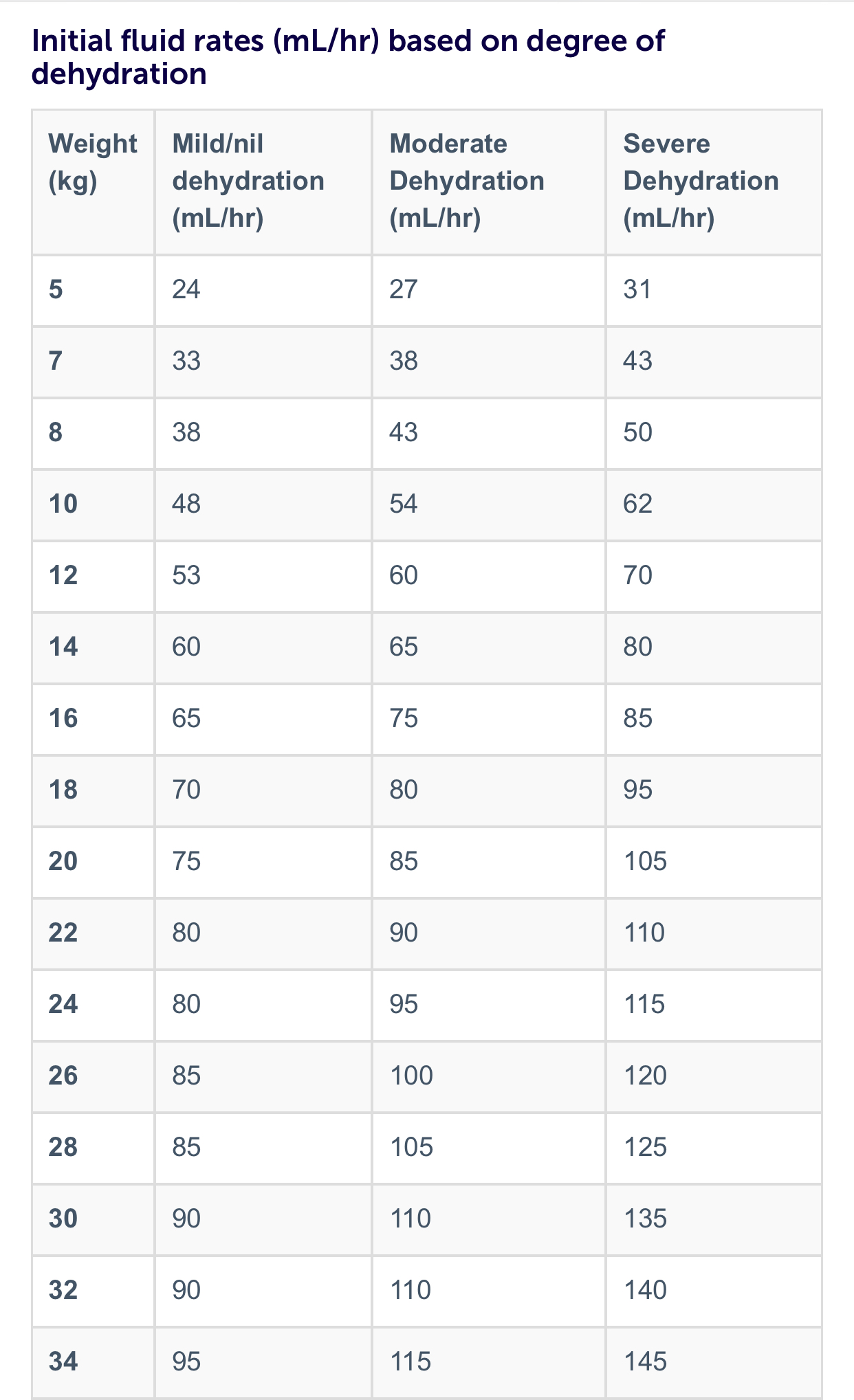 Fluid 
Replacement
Insulin therapy
Begin with 0.1U/kg/hour
Start at least one hour after initial fluid therapy 
IV insulin bolus-unnecessary 
Continue insulin IV drip till resolution of DKA (pH>7.3, bicarbonate >15 mmol/L, BOHB< 1mmol/L or closure of anion gap)
Insulin therapy
5% glucose should be added when serum glucose falls to 250-300 mg/dL  or blood glucose decrease faster then 100 mg/hr
Insulin drip preparation
Mix regular insulin 100 units 
   (1ml) in 0.9 Nacl 100 mL 
   (Concentration 1 mL = 1 unit)
Flush IV infusion set with the above IV 30mL
Potassium therapy
Total body K is deficient 
Start K supplement when K ≤ 5.5 mEq/L and urine output is present 
If serum K is low, start K at the time of initial volume expansion and before starting insulin Rx
Potassium therapy
Begin with 40 mmol/L 
Forms: KCl and K phosphate 
Max rate 0.5 mmol/kg/hr 
Insulin Rx and correction of acidosis will drive K back to cells
Bicarbonate
HCO3 is not recommended unless the acidosis is profound and poor tissue perfusion are present
Closed monitoring
Vital signs and Neuro signs q 2 hours 
Blood Sugar q 1 hour 
Serum e’lytes, BUN, Cr, blood gas q 2-4 hours 
I/O hourly 
Blood or Urine ketone q 2-4 hours
Transition to oral fluid and SC insulin injection
Insulin drip can be discontinued when Acidosis is resolved (mild acidosis or ketone may still be present) 
    Oral intake is tolerated 
Switch to SQ insulin before mealtime
Transition to oral fluid and SC insulin injection
Giving SQ insulin before discontinuation of IV insulin 
Rapid-acting: 15-30 minutes 
Regular insulin: 1-2 hours 
The dose and types of SQ insulin should be according to local preferences and circumstances
Signs and symptoms: Hypoglycemia
Automatic: sweating, tremor, palpitation
Neuroglycopenic: poor concentration, blurred vision, slurred speech, confusion
Behavior changes: erratic behavior, nightmare, constant crying 
Non-specific symptoms: headache, nausea, hunger, tiredness
Definition of Hypoglycemia
The aim of DM treatment should be to maintain blood sugar level 70 mg/dl 
A glucose level of < 70mg/dl is used as a threshold value for initiating treatment is diabetes
Definition of Hypoglycemia
Clinical hypoglycemia alert: BG 70mg/dl 

Clinical important or serious hypoglycemia:   BS 54mg/dl 

Sever hypoglycemia: the presence of sever cognitive impairment which required external assistance
If blood sugar ≤70mg/dl
Take quick-acting sugar (10-15g glucose) = 0,3g/kg
Recheck blood sugar in 10-15 minutes 
If BS >  100mg/dl, take 15grams of carbohydrate ( milk, crackers or sandwiches) 
If BS is still < 100 mg/dl, take quick-acting sugar again
Quick-acting sugar
A tablespoon of sweet syrup 3 sugar cubes
120ml of juice or non-diet soft drinks
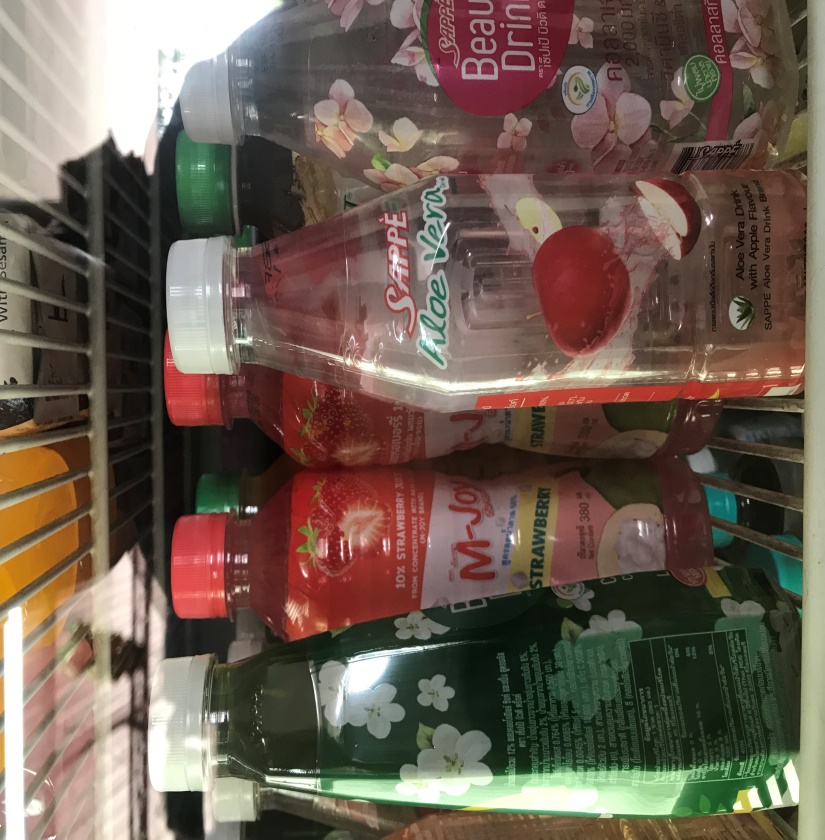 If glucagon and glucose gel are unavailable
What could be use 
A power from of glucose 
(glucose D25 or anhydrous glucose) 
Honey 
***The sugar liquid should be not be given forcibly and the child should be put in lateral position
Eat me !
Extra Snacks
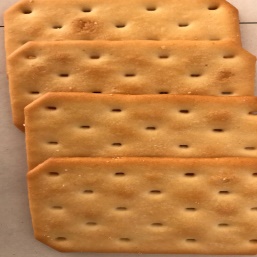 Extra Snack
Or
      or 
Then have one of these 


They will keep your sugar from falling back drown again.
4 crackers
2 peanut butter sandwich crackers
1 cup of cereal
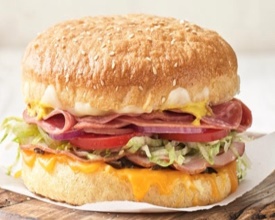 A sandwich
Or regular meal or snack
Complex-carbohydrates
If sever hypoglycemia
Hospital setting- Give IV 10% glucose 2-3 mL/kg 


Home setting- IM or SQ glucagon 
Glucagon 1UI > 25 kg 
                     0,25 < 25 kg
Conclusion
To know to manage insulin and carbohydrate intake during sick days 

To know how to manage Hypoglycemia/DKA
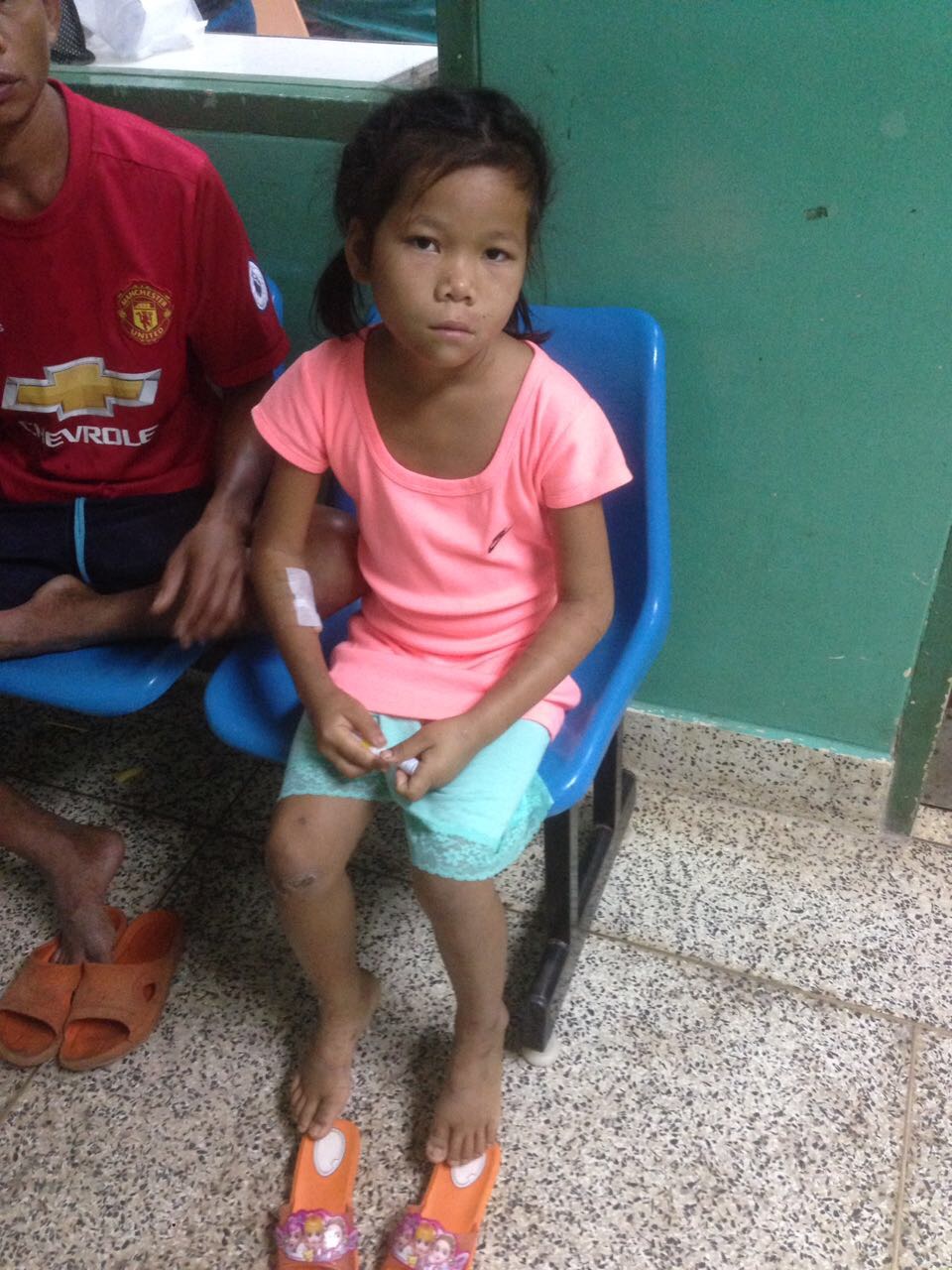 Thank you for your attention